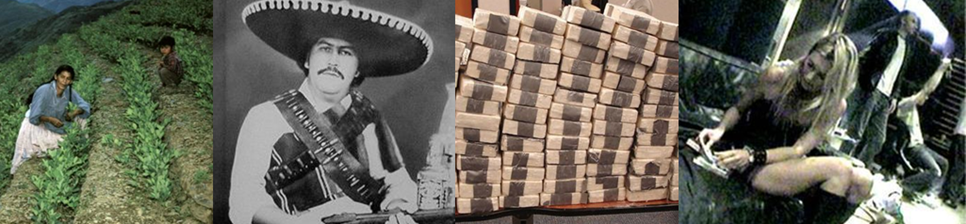 Organizovaný zločin ve Střední a Jižní Americe
Tomáš Bělonožník / BSS156 	4. 4. 2018
Struktura přednášky
Obecná historie obchodu s drogami v regionu

Kolumbijské kartely, guerilly a spol.

Mexické kartely a mexická drogová válka
HISTORIE: Opium
1860 – Začátky pěstování opia v Mexiku (dělníci z Číny)
1914 – USA přijímají Harrison Narcotics Act – vzniká ilegální trh
WWII – Dramatický růst na trhu – pěstování opia pro americkou armádu?
1986 – Opium se začíná pěstovat v Kolumbii
90. léta – „zlatá léta“ pro opium v Kolumbii
DNES: USA tvrdí, že většina heroinu v zemi pochází z Kolumbie  X  Neexistující plantáže, rostoucí potenciál Mexika
HISTORIE: Marihuana
60. léta – Nárůst poptávky v USA (hippies)
Role na trhu zpočátku jasně rozděleny podél hraničních linií:
Mexičané/Kolumbijci – pěstitelé, „velkoobchodníci“
Američané – distribuční systém až ke konzumentovi




1976 – Operation Condor
DNES: Mexiko a Kolumbie zdrojem většiny importované marihuany, Mexičané pěstují i v USA
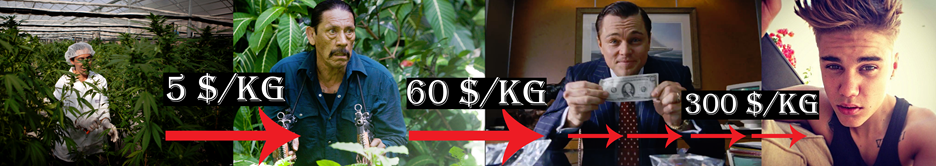 HISTORIE: Kokain
70. léta – kokainový boom na základě intenzivní poptávky z USA (trendy droga)

Zdroje (pěstování): Kolumbie, Bolívie, Peru

Klíčovými aktéry na trhu Kolumbijci – v Kolumbii probíhá pěstování a syntetizace, kontrolují distribuci v USA

Mexiko jako mezičlánek – „trampolína“, přes kterou se droga dostává do USA
HISTORIE: Kokain
70. léta – kokainový boom na základě intenzivní poptávky z USA (trendy droga)

Zdroje (pěstování): Kolumbie, Bolívie, Peru

Klíčovými aktéry na trhu Kolumbijci – v Kolumbii probíhá pěstování a syntetizace, kontrolují distribuci v USA

Mexiko jako mezičlánek – „trampolína“, přes kterou se droga dostává do USA

90. léta – uzavření floridského pašeráckého koridoru, Mexičané přebírají téměř celý trh
HISTORIE: Metamfetaminy
Ve Spojených státech ilegální od roku 1970
Ilegální výroba a distribuce zprvu pod kontrolou motorkářských gangů
Od 80. let pozvolné pronikání Mexičanů
DNES v USA dva hlavní zdroje:
Domácí varny
Mexická velkovýroba („superlabs“)
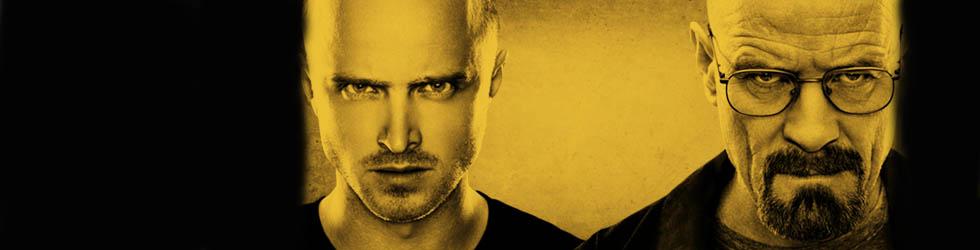 HISTORIE: Fentanyl
Opioid 80x účinnější než morfin

Počátky zneužívání – 70. léta (nemocniční personál)




DNES: Na vzestupu – levná výroba, snadné pašování, nejvyšší marže (náklady - 3300 USD/kg, výnosy 1 milion USD/kg)
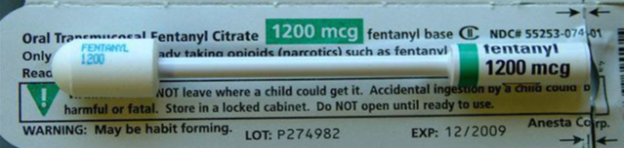 SHRNUTÍ
Klíčový faktor – poptávka z USA

Opium – vysoký profit na kg, menší trh; tradičně na kontinentu spíše mexický business, Kolumbie jen v 90. letech

Marihuana – nižší profit, obrovský trh, obtížnější pašování (objem); pěstování v Mexiku i Kolumbii

Kokain – vysoký profit, velký trh; proměna dynamiky Kolumbijci x Mexičané

Metamfetaminy – střední profit, velký trh; doména Mexičanů
KOLUMBIE
Obchod s drogami jako raison d’etre i nástroj umožňující financování boje o politickou moc

3 druhy aktérů v obchodu s drogami:
Guerilly (FARC, ELN)
Paramilitares (AUC)
Kartely (Medellín, Cali, Norte del Valle)
Fuerzas Armadas Revolucionarias de Colombia
Vznik – 1964, kořeny na venkově, před demobilizací cca 8 000 příslušníků

FARC a drogy:
Od konce 70. let – danění pěstitelů
1982 – 7. Národní konference – intenzivnější zapojení
1990 (cca) – počátky pěstování máku
2000 (cca) – vyloučení prostředníků

ALE – stále primárně politické cíle!

Od 2017 demobilizují – hrozí destabilizace drogového businessu
Ejército de Liberación Nacional
Vznik – 1963, kořeny mezi intelektuály, 
    aktuálně cca 1300-3000 příslušníků

ELN a drogy:
Dlouhodobé odmítání, cca od 2000 danění pěstitelů
Drogy marginální částí příjmů

Stejně jako FARC – primárně politické cíle
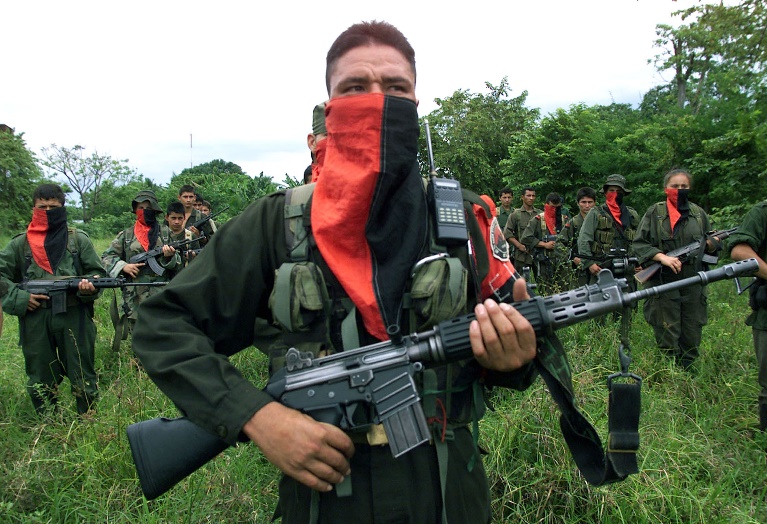 Autodefensas Unidas de Colombia
Vznik 1997, demobilizace 2004, na vrcholu 30000 příslušníků

AUC a drogy:
70 procent příjmů z drog
Teror proti vesničanům jako donucovací metoda

Politická agenda k zajištění legitimity, jinak kriminální organizace
Medellínský kartel
70. léta – 1993 (dopaden a zabit Escobar)

Obrovská akumulace jmění – Lehder chce splatit zahraniční dluh, Escobar na 7. místě v žebříčku boháčů

Agresivní soupeř státu (plata o plomo?)
Masakry, atentáty, teroristické útoky
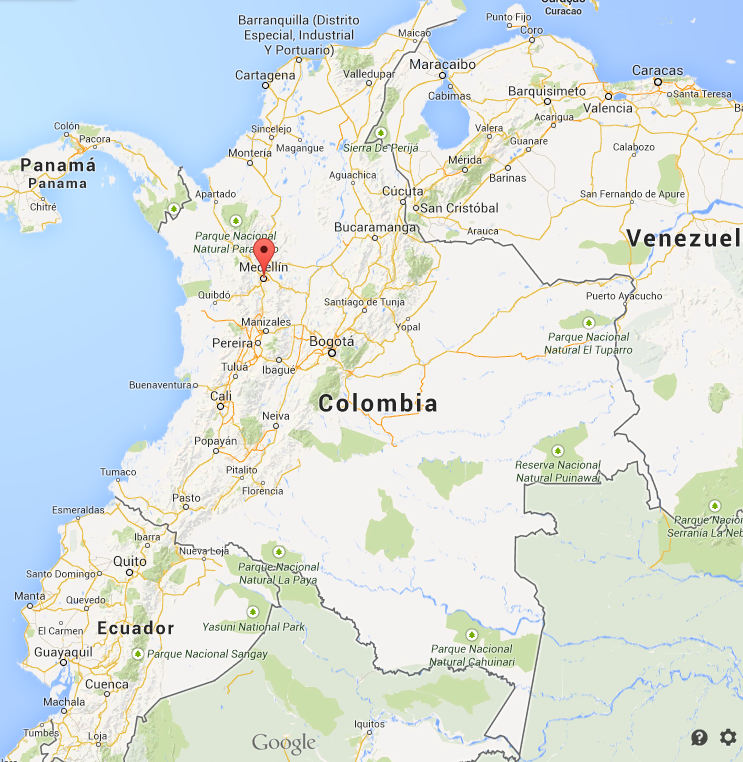 Medellínský kartel
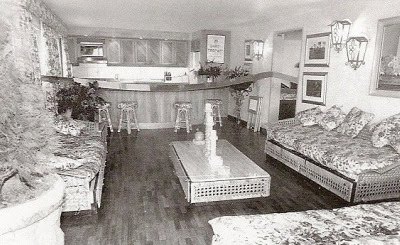 Medellínský kartel
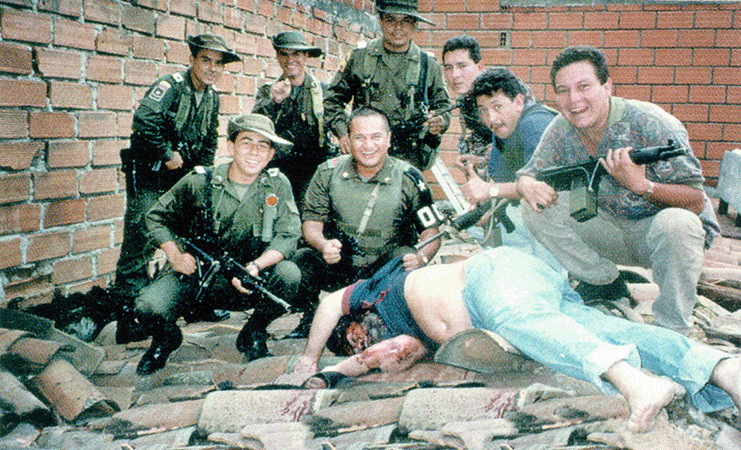 Kartel z Cali
Role „lstivého kooperátora“ (oproti Medellínu – agresivní soupeř)

Korupce, snahy o legalizaci zisků, reinvestice do legálního podnikání

Vztahy s Medellínským kartelem se vyvinuly od kooperace přes koexistenci až k soupeření

Po pádu Medellínského kartelu krátce dominoval, přemožen byl v roce 1995 (bez násilí)
Evoluce kolumbijského narkobyznysu
Velké kartely
(Medellin, Cali)

Mini kartely
(Norte del Valle, AUC)

Menší, decentralizované skupiny
„Bandas criminales“ – např. Los Urabeños

„Neviditelní“ ?
MEXIKO
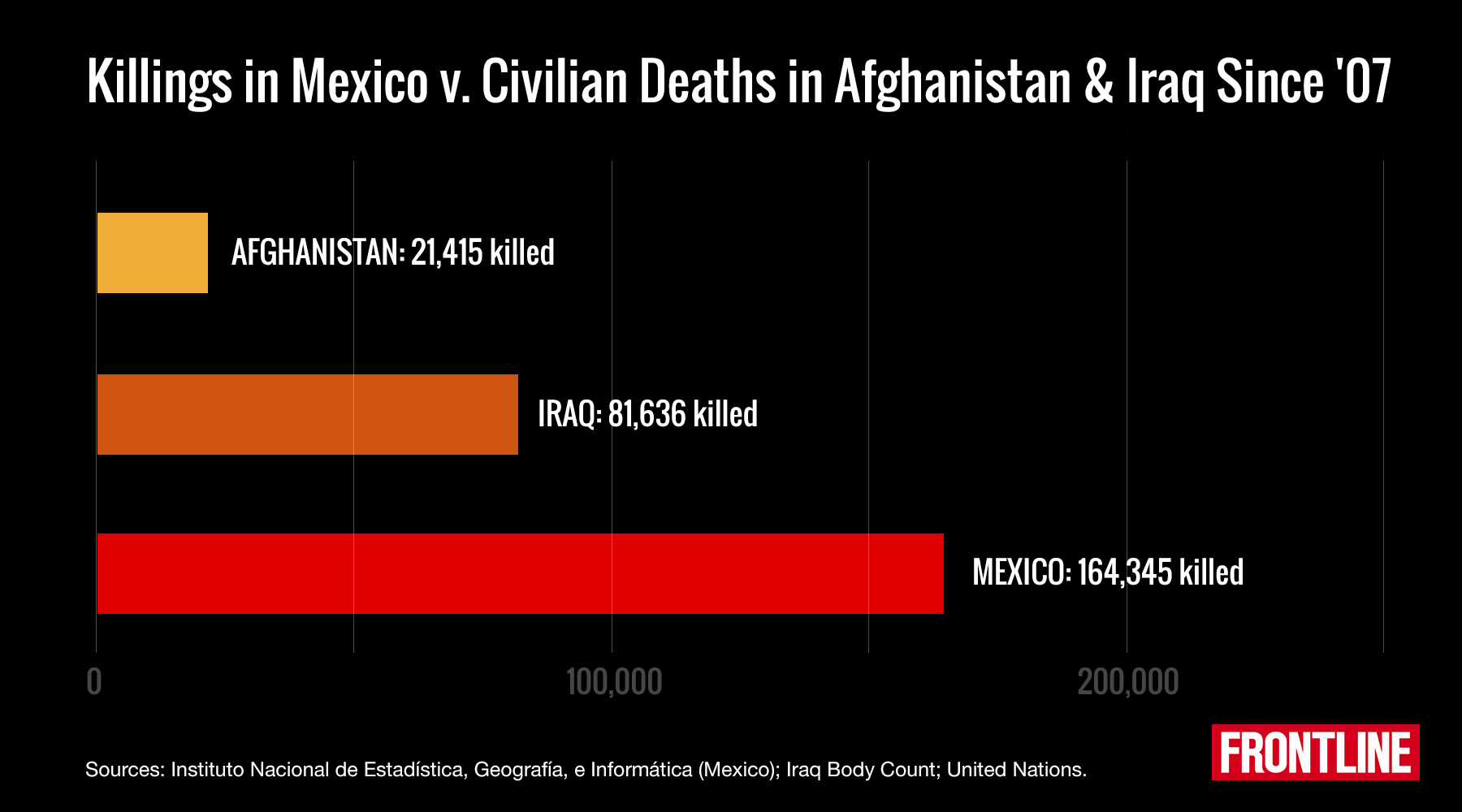 Mexiko a cesta k „drogové válce“
„Drogová válka“ současnosti výsledkem souhry mnoha faktorů:
Posílení pozic mexických kriminálních struktur v důsledku kolumbijského ústupu (1990s)

Ekonomická krize – nárůst zločinnosti, změna atmosféry (od prosince 1994)

Kolaps standardního fungování plaza systému v důsledku fragmentace scény (1989) + změn v politické situaci (2000)

Vznik Los Zetas – paramilitární jednotky sloužící Zálivovému kartelu (1997 nebo 1999)
Fragmentace scény
1980s – dominuje „Guadalajarský kartel“ 
(Gallardo, Quintero, Carillo)
Po 1989 štěpení:
Tijuana – Gallardovi synovci – klan Arellano-Félixů
Nogales – Quinterův bratr + Gallardovi lidé (včetně El Chapa)
Ciudad Juárez – Carillův synovec Amado
Nuevo Laredo – Zálivový kartel (nezávislí)
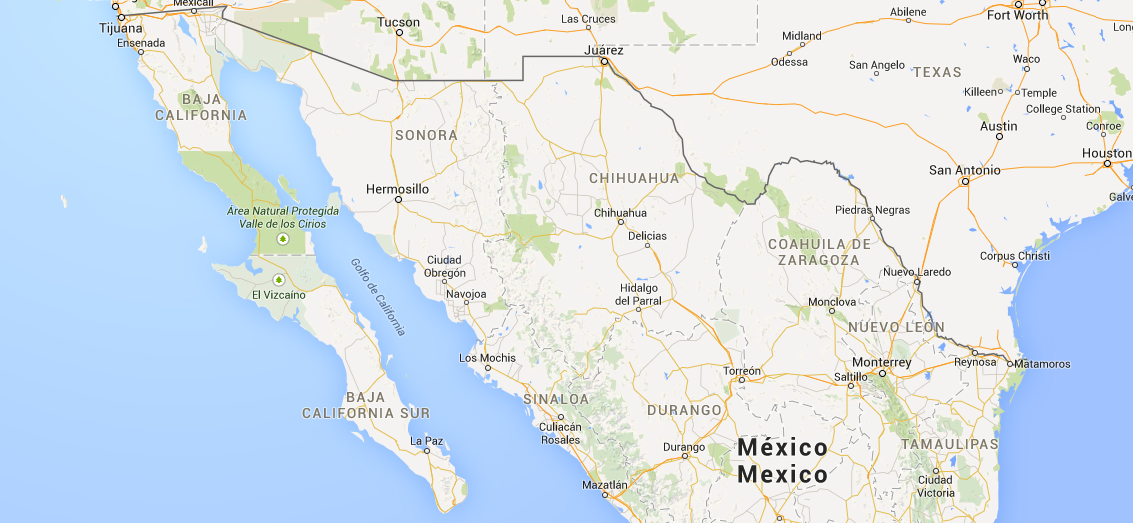 Mexiko a cesta k „drogové válce“
„Drogová válka“ současnosti výsledkem souhry mnoha faktorů:
Posílení pozic mexických kriminálních struktur v důsledku kolumbijského ústupu (1990s)

Ekonomická krize – nárůst zločinnosti, změna atmosféry (od prosince 1994)

Kolaps standardního fungování plaza systému v důsledku fragmentace scény (1989) + změn v politické situaci (2000)

Vznik Los Zetas – paramilitární jednotky sloužící Zálivovému kartelu (1997 nebo 1999)
Mexiko a cesta k „drogové válce“
01/2001 – Chapo Guzmán „prchá“ z vězení

Podzim 2004 – Los Zetas bojují s kartelem ze Sinaloy o Nuevo Laredo

12/2006 – Prezident Calderón spouští Operaci Michoacán
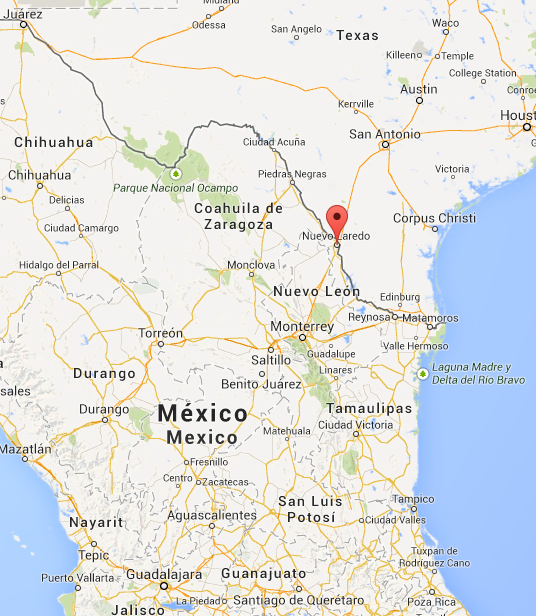 Mexiko DNES
Od 12/2012 prezidentem Enrique Peña Nieto - ústup od kingpin strategy (?), reforma policie (?), nárůst vigilantismu
Po lehkém uklidnění od 2016 reeskalace
Stálé boje mezi jednotlivými kartely i mezi kartely a představiteli bezpečnostních složek
EXTRÉMNÍ míra násilí
Od obchodu s drogami expanze k dalším kriminálním činnostem a komplexní kontrole teritoria
Fáze drogových kartelů dle Bunkera a Sullivana:
1. fáze – agresivní soupeř
2. fáze – lstivý kooperátor
3. fáze – nástupnický kriminální stát
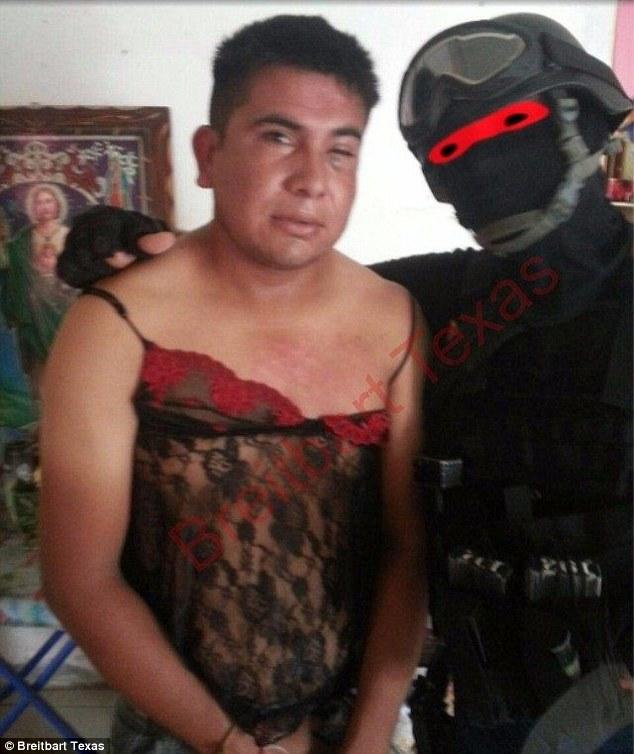 Mexiko DNES
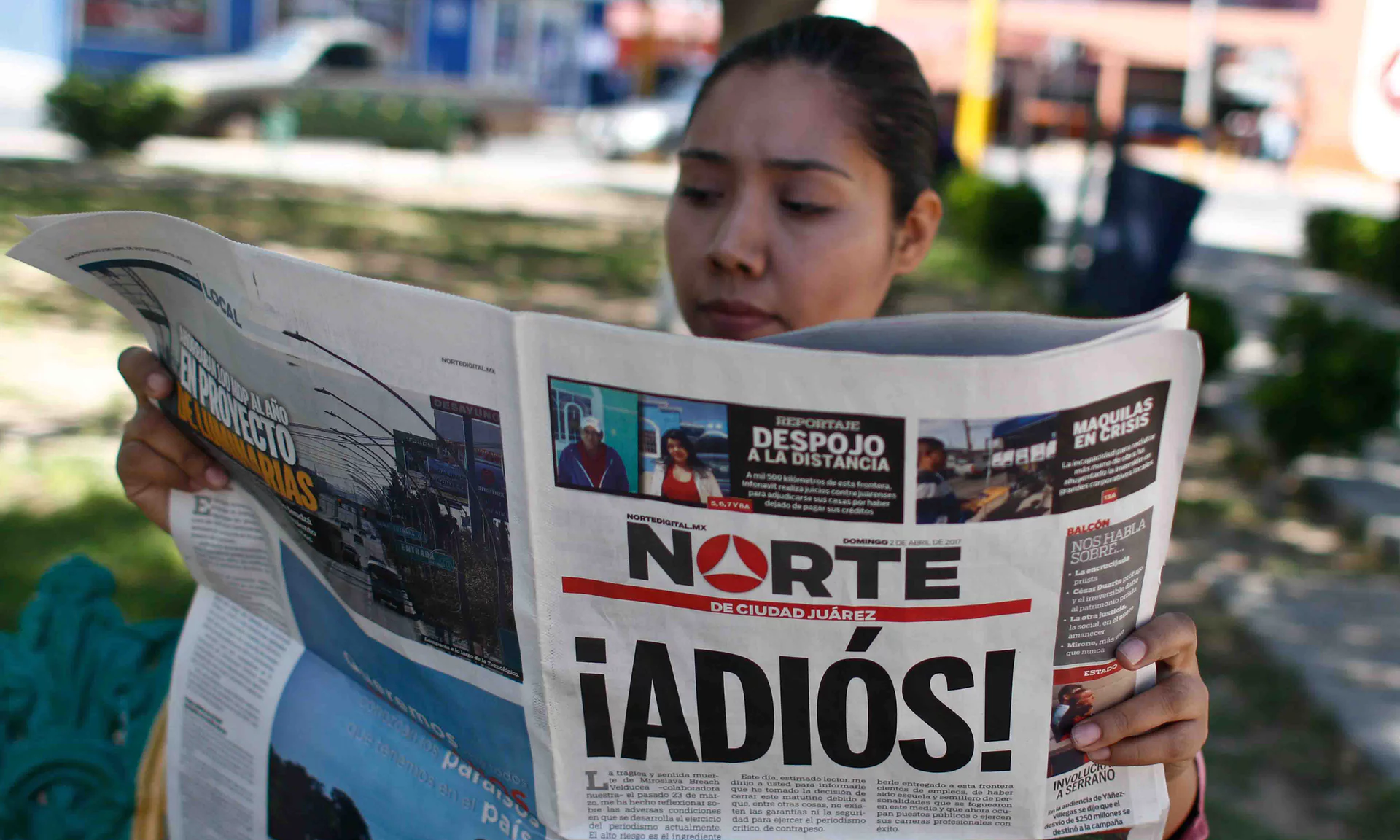 Mexiko DNES
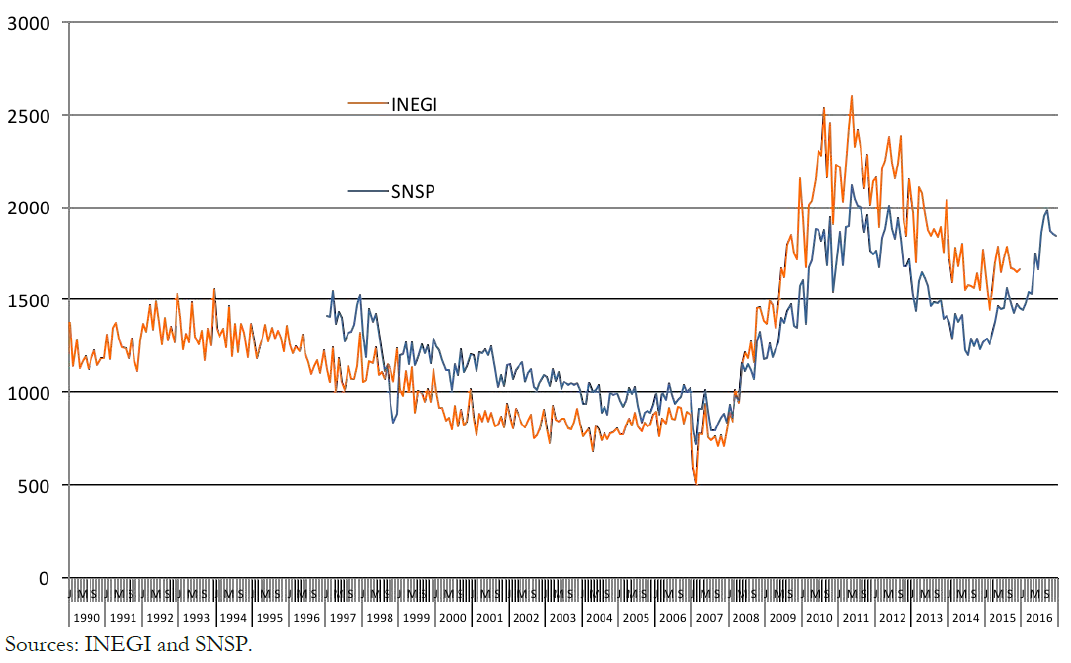 Kartel ze Sinaloy
Hlavní postava – „Chapo“ Guzmán

V letech 2001-2014 největší a nejmocnější

2008 – krvavý vnitřní konflikt

2016 - Guzmán definitivně dopaden –
Od té doby mocenské vakuum, boj o pozice
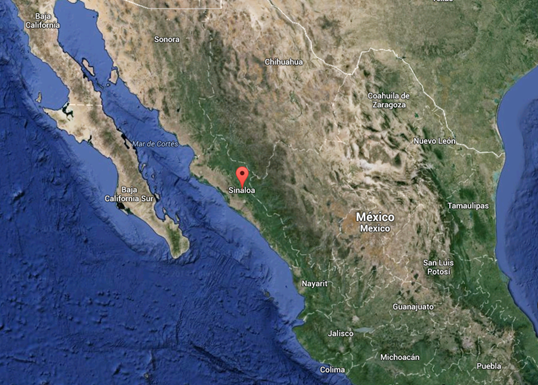 Kartel ze Sinaloy
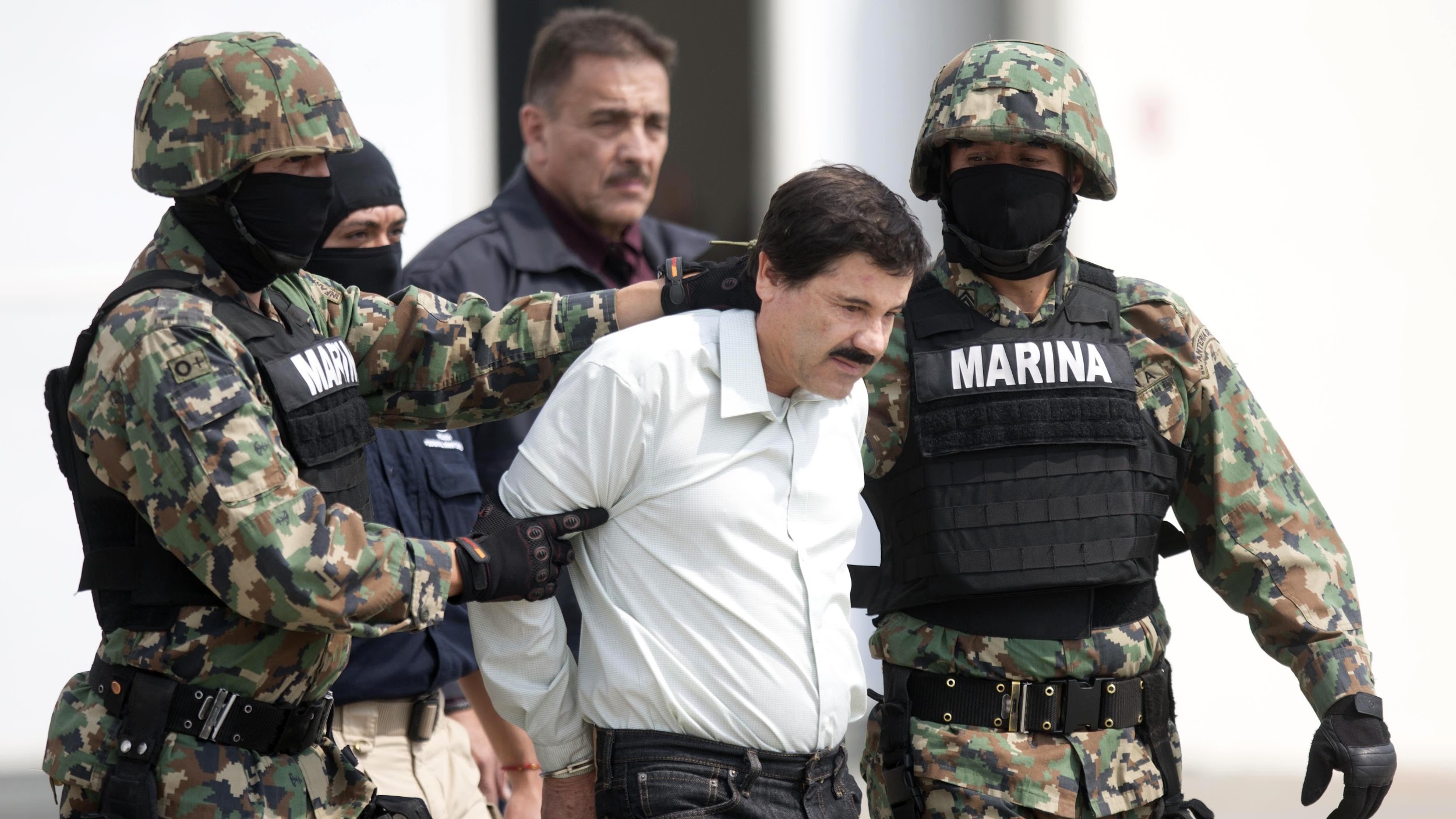 Zálivový kartel
Vrchol moci 1990s – 2003 (zatčení lídra Cárdenase)

Dnes prakticky neexistující struktura

Stvořitelé Zetas, se kterými následně bojovali
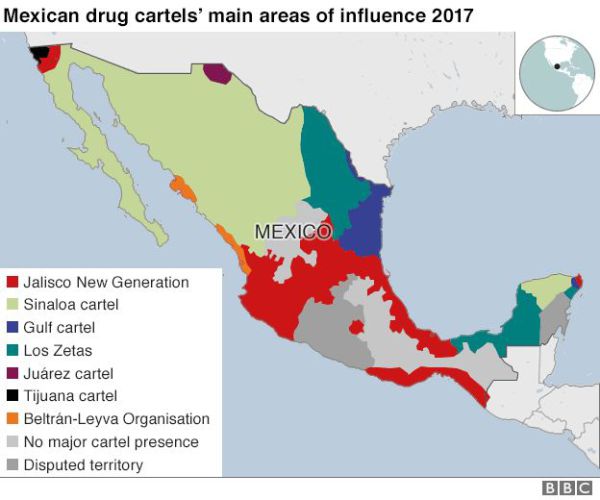 Los Zetas
Odštěpená bojová složka Zálivového kartelu

Nejbrutálnější organizace – méně vyjednávání, více vražd

Expanze přes hranice i do jiného podnikání
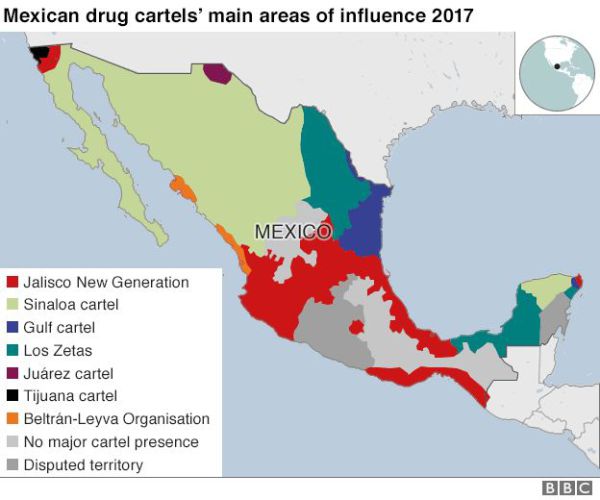 La Familia Michoacána
Vnik 2001, na vrcholu sil 4000 členů

Sebeprezentace jako vigilantistů, kvaziregiliózní charakter

Od roku 2011 postupný úpadek
Caballeros Templarios (Templářští rytíři)
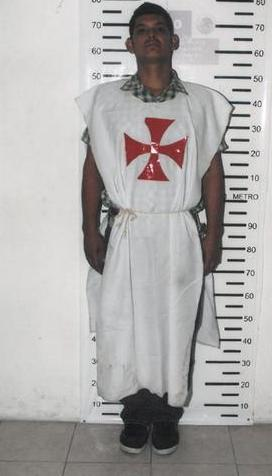 Vznik 03/2011 odštěpením od La Familie

Navazuje na misi „společenské očisty“

Od 2013 pod tlakem občanských milic, dnes již prakticky bezvýznamní
Cártel de Jalisco – Nueva Generación
Vznik cca 2010, základna – Tierra Caliente

Nepřátelé – Zetas, Caballeros Templarios

Využívá extrémní násilí

Dnes už nejsilnější organizace
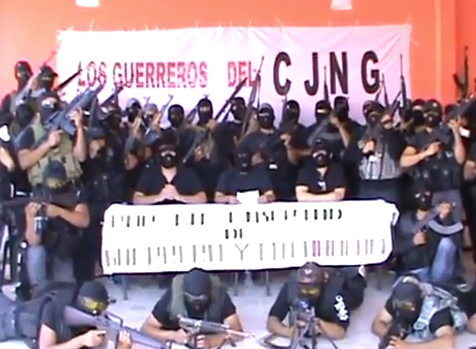 Děkuji za pozornost